Figure 1. Icon-selection task. (A) After the monkey fixated a central fixation point for 300 ms, 2 icons appeared that ...
Cereb Cortex, Volume 26, Issue 8, August 2016, Pages 3611–3626, https://doi.org/10.1093/cercor/bhw155
The content of this slide may be subject to copyright: please see the slide notes for details.
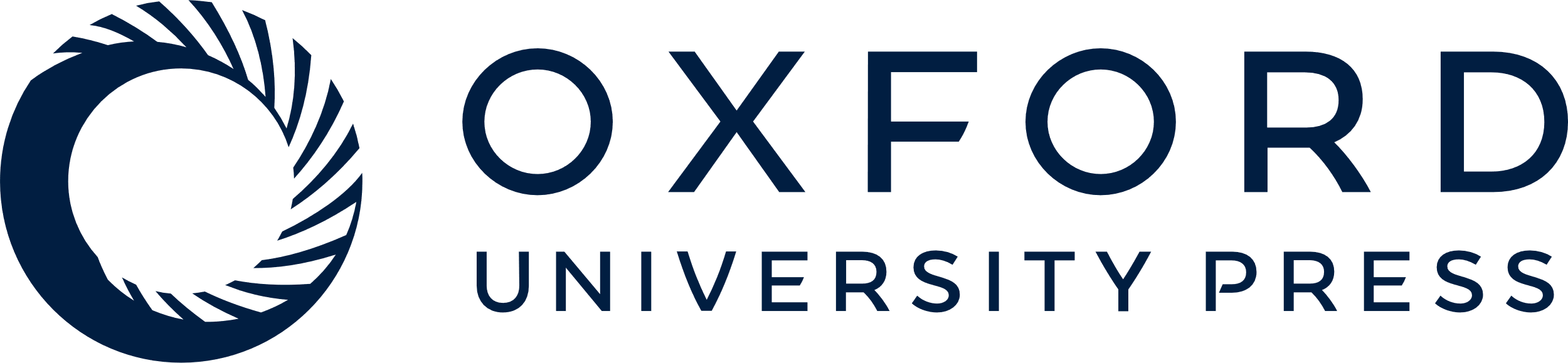 [Speaker Notes: Figure 1. Icon-selection task. (A) After the monkey fixated a central fixation point for 300 ms, 2 icons appeared that were connected by curves (black lines) to 2 red disks. The monkey had to make a saccade (green arrow) to the target disk (T) that was connected to the target icon (yellow icon). The other icon, curve, and disk were distractors (D). The lower panel shows examples of target and distractor icons used in different sessions. (B) For easy and intermediate stimuli, the target icon was on top of or closer to the fixation point than the distractor icon. In the difficult condition, the distance between the icons and the fixation point was identical so that the monkeys could only rely on icon identity to make a correct choice. RF, receptive field; FP, fixation point.


Unless provided in the caption above, the following copyright applies to the content of this slide: © The Author 2016. Published by Oxford University Press.This is an Open Access article distributed under the terms of the Creative Commons Attribution Non-Commercial License (http://creativecommons.org/licenses/by-nc/4.0/), which permits non-commercial re-use, distribution, and reproduction in any medium, provided the original work is properly cited. For commercial re-use, please contact journals.permissions@oup.com]